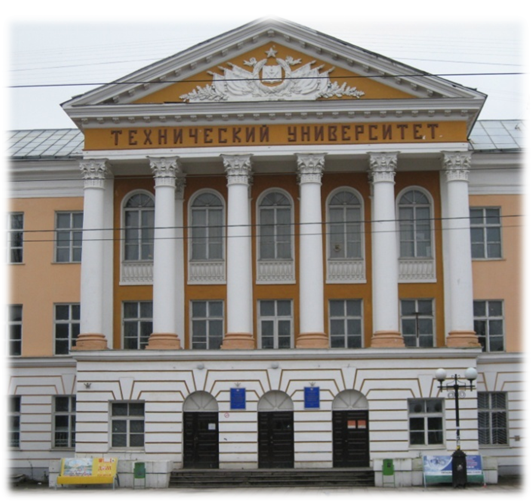 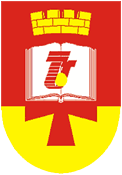 Исследование растворения кальцита в кислой среде
Суханова А.А.

Тверской государственный технический университет
Кафедра химии и химической технологии
Руководитель: Луцик В.И.
.
В данной работе исследовали кинетику растворения кальцита методом вращающегося диска. Содержания кальция в растворе определяли методом фотометрии пламени. В присутствии ОЭДФ наблюдалось резкое снижение интенсивности излучения вследствие образования в плазме фосфата кальция. В этом случае применяли спектрохимические буферы – связывающую фосфаты соль лантана и этилендиаминтетрауксусную кислоту (ЭДТА).
Методом ортогонального факторного эксперимента получена полиномиальная модель, отражающая влияние: молярной концентрации кислоты  (С, моль·дм–3), температуры (Т, К) и частоты вращения диска (ω, с–1) на удельную скорость перехода кальция диска в раствор (W, моль/дм2с).
С целью упрощения вида полиномиальной модели в качестве факторов выбираны lgC, (1/T) и lgω. В качестве функции отклика принят lgW. Проведена замена переменных:                             Y = lgW; X1 = lgC; X2 = 1/T; X3 = lgω.
Таблица 2 Матрица планирования и расчет коэффициентов регрессии
Таблица 1 Опыты по растворению кальцита в растворах HCl
В результате получена полиномиальная модель:

y = -4,693+ 0,352 X1  – 0,250 Х2  + 0,195 Х3,
Для проведения физико-химической интерпретации адекватной полиномиальной модели она преобразована в уравнение для скорости процесса растворения кальцита в избранной области эксперимента:
W = 8,87 ·10-3 ·С0,70 ·10-1000/Т ·ω0,49
Физико-химическая интерпретация полученного уравнения скорости позволяет сделать следующее заключение. Процесс растворения кальцита хлороводородной кислотой в исследованных условиях протекает в диффузионном режиме. Наиболее вероятной лимитирующей стадией является отвод продуктов растворения от поверхности взаимодействия.
Полученные результаты позволят оптимизировать процесс промывки технологического оборудования от накипи.
Накипь образуется в результате отложения прежде всего карбоната кальция. Устранить ее можно, пользуясь соляной кислотой, в которую добавляют 1% уротропина, препятствующего повреждению стали при промывке.
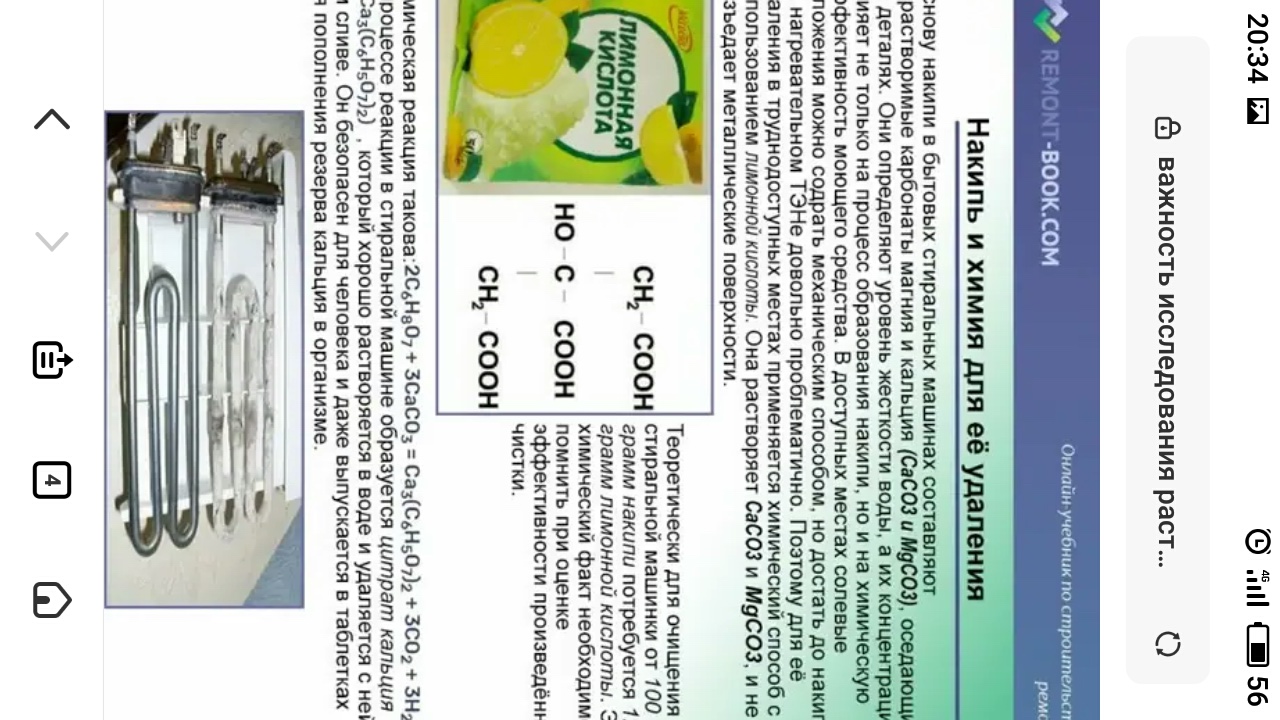 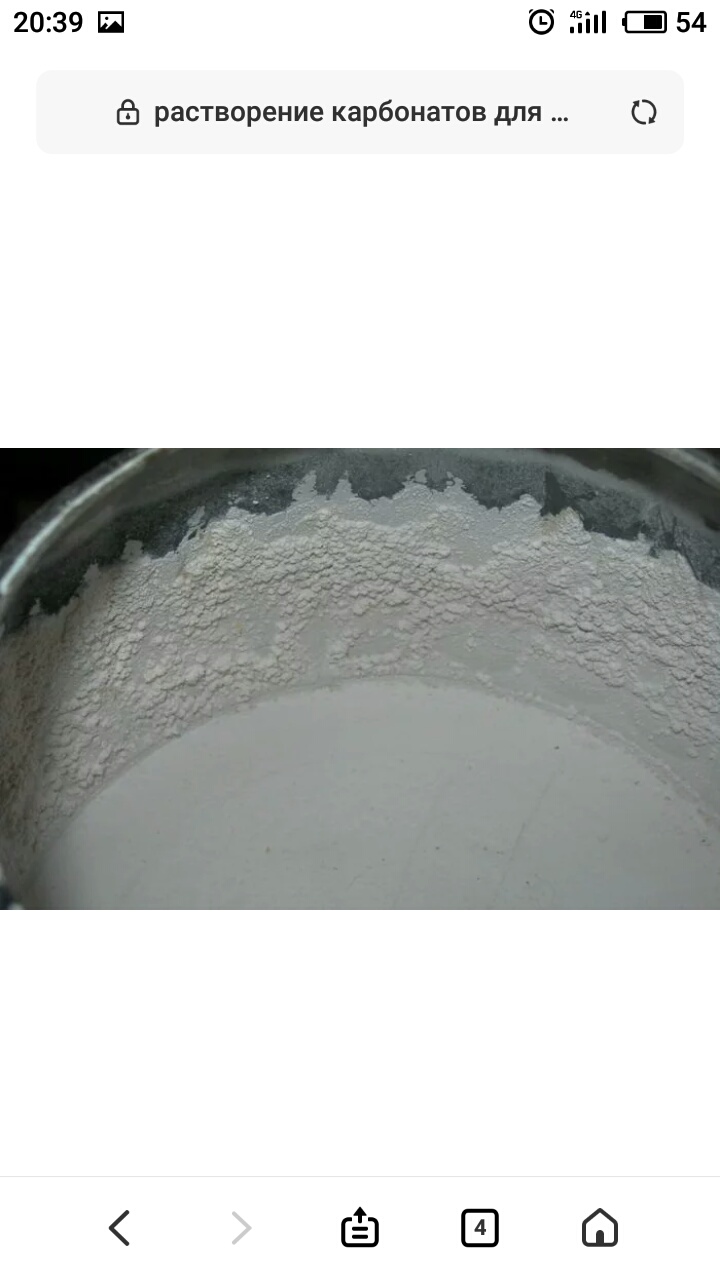 Теплопроводность накипи в десятки, а то и в сотни раз меньше теплопроводности стали, из которой изготавливают теплообменники.
Поэтому даже тончайший слой накипи создает большое термическое сопротивление и может привести к такому перегреву труб паровых котлов и пароперегревателей, что в них образуются отдулины и свищи, часто вызывающие разрыв труб.